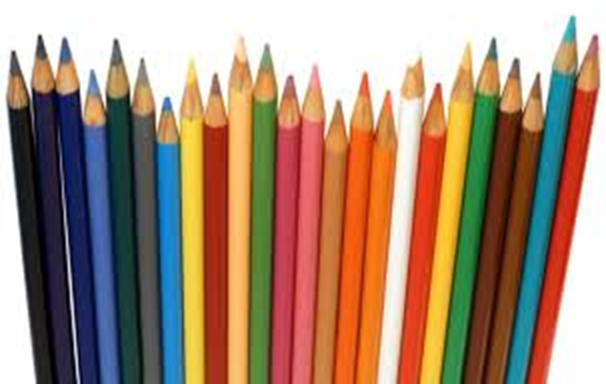 Gambar Konstruktif
SEMESTER GENAP
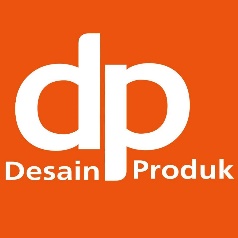 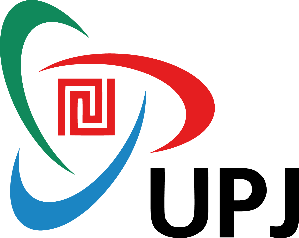 Complex Geometric Shapes
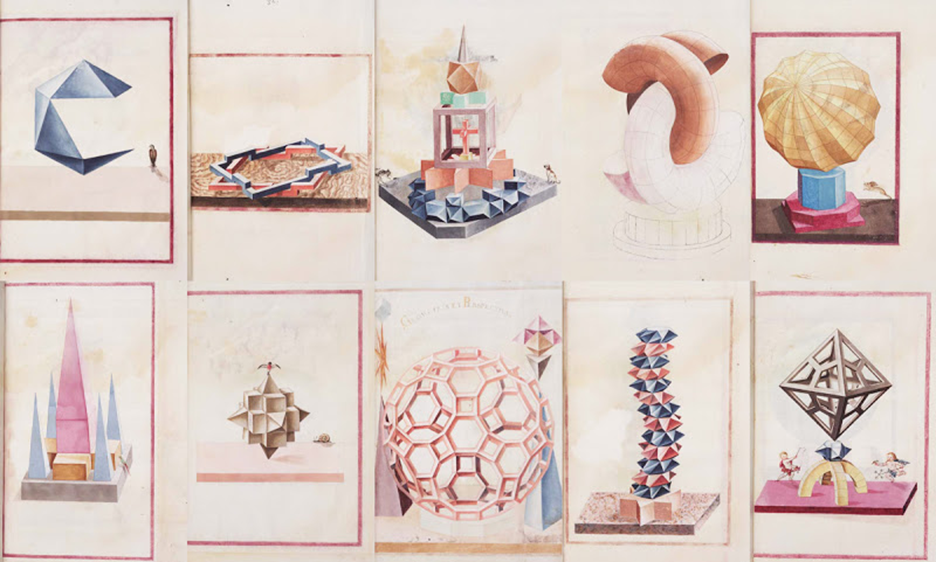 TUGAS
Buatlah susunan bentuk geometris kompleks.
Gunakan perspektif 2 titik
Gunakan pencahayaan dan bayangan yang baik dan benar
Gunakan pensil warna